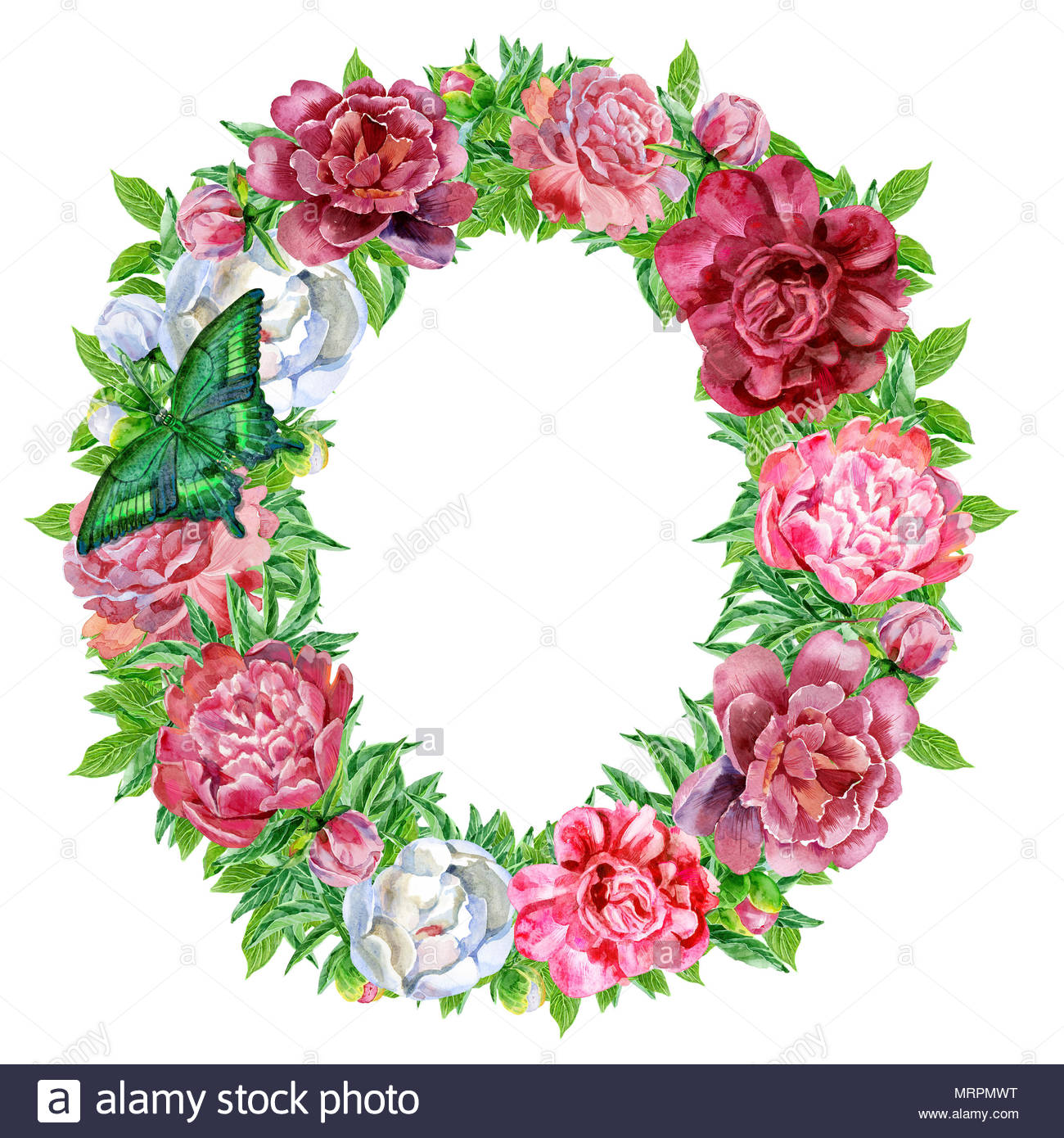 স্বাগতম
শিক্ষক পরিচিতি


শাহিনুর রাহমান শাহিন 
সহকারী শিক্ষক 
শিবপুর  সরকারি প্রাথমিক বিদ্যালয় 
বিরামপুর দিনাজপুর ।
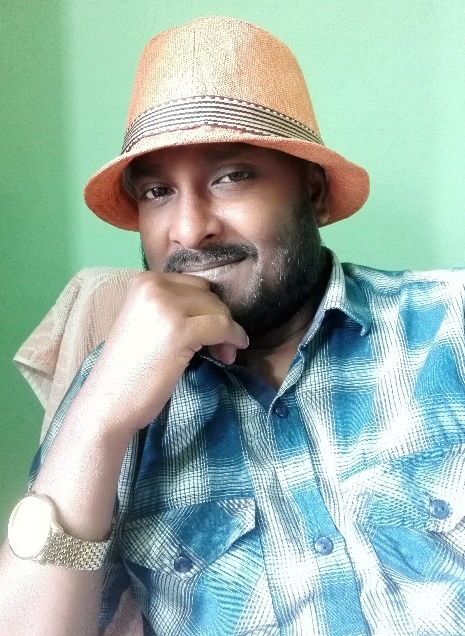 পাঠ পরিচিতি

বিষয়-প্রাথমিক গনিত  
শ্রেনি-১ম
অধ্যায়- ৩
পাঠের শিরোনাম –সংখ্যা গণনা (১-৫)
তারিখ-৩০/০৪/২০২০
আবেগ সৃষ্টি
ছড়া গানের মাধ্যমে
শিখনফল –

৪.১.১। ১থেকে ৯ পর্যন্ত সংখ্যা প্রতীকগুলো নাম 

অনুযায়ী  শনাক্ত করতে পারবে।
পূর্বজ্ঞান যাচাই
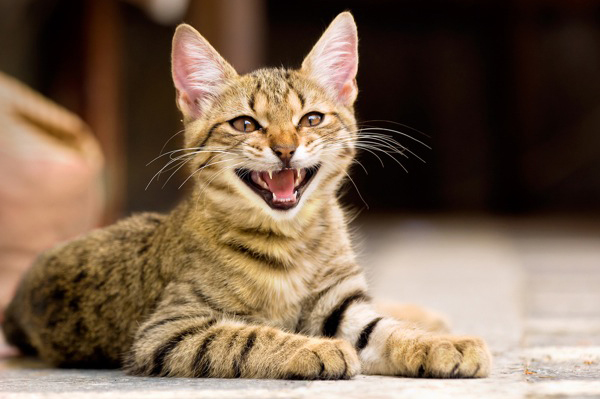 পাঠ শিরোনামঃ সংখ্যা (১ থেকে ৫ পর্যন্ত)
১
●
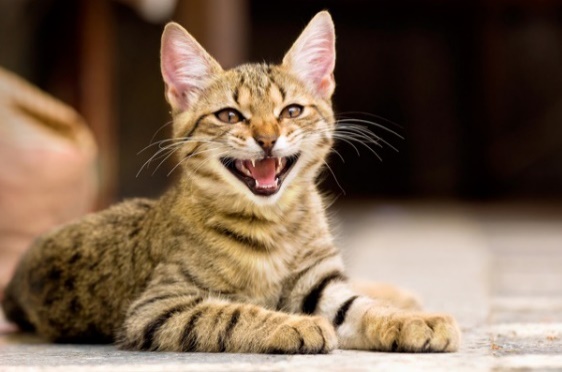 ● ●
২
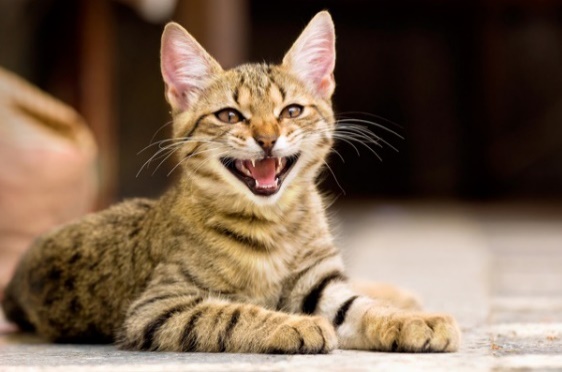 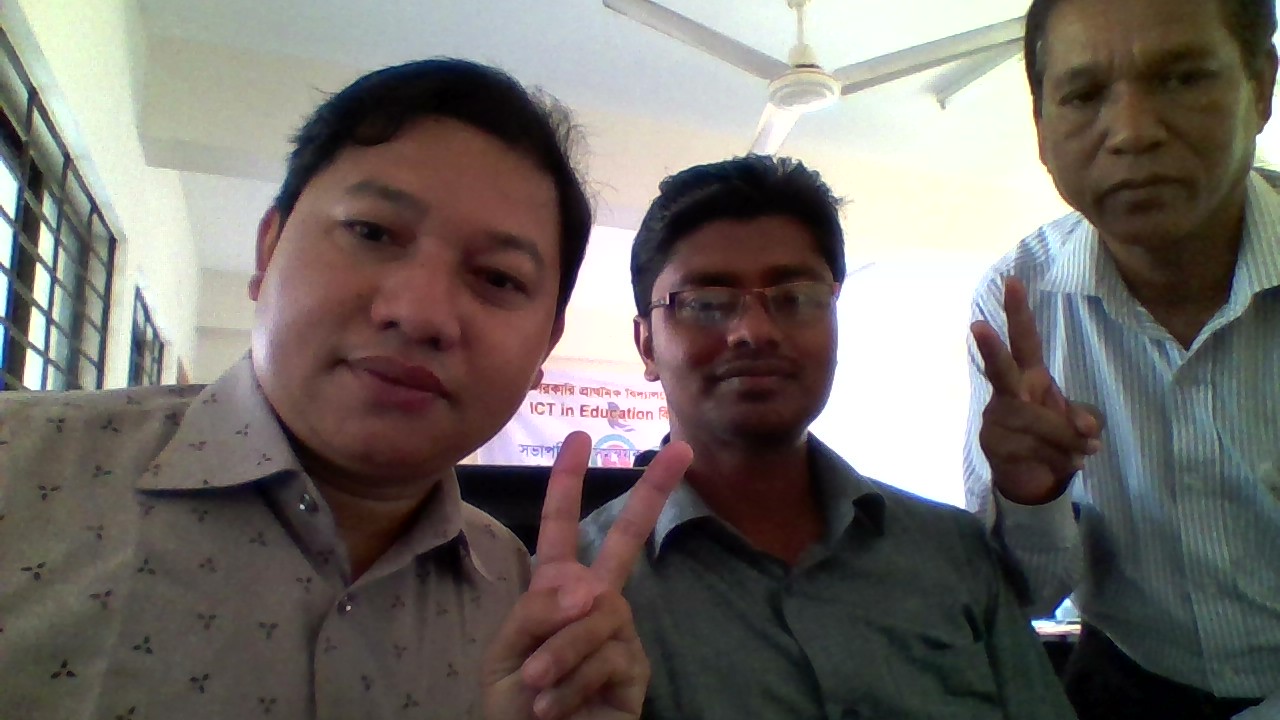 ●●
●
৩
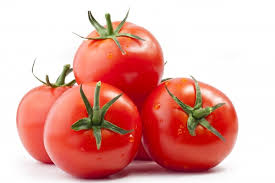 ●●
● ●
৪
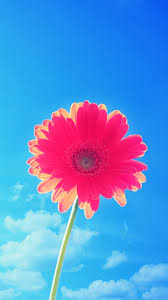 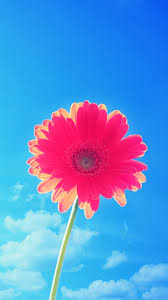 ●●
● ● ●
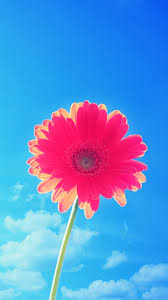 ৫
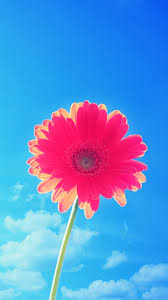 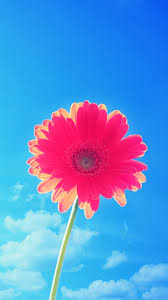 ১
●
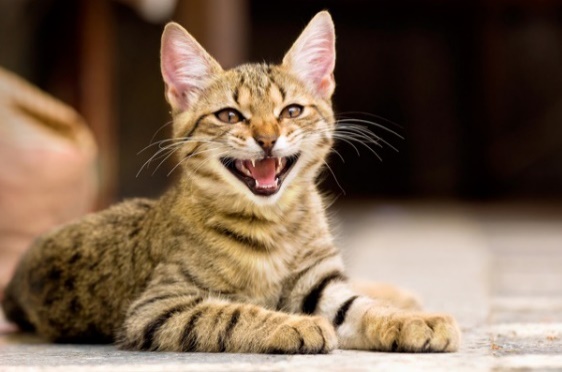 ● ●
২
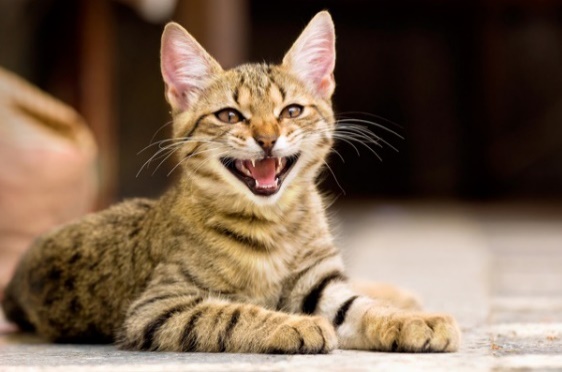 ●●
●
৩
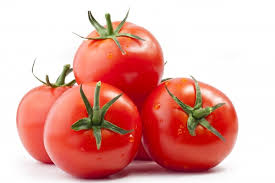 ●●
● ●
৪
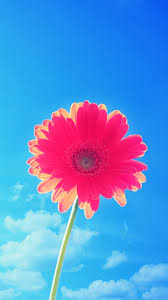 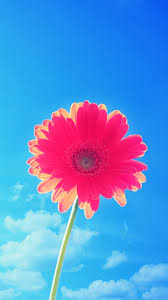 ●●
● ● ●
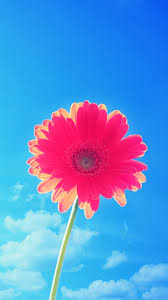 ৫
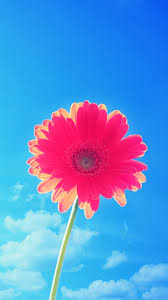 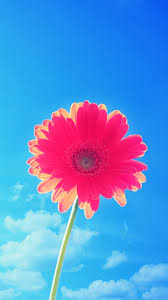 সংখ্যা লেখা
৫
৪
২
৩
১
দলীয়  কাজপ্রতিটি দলকে ছবি দেখে সমান সংখ্যক দাগ টেনে সংখ্যা লিখতে বলব।
মূল্যায়ণ
ছবি দেখে সংখ্যা বলা
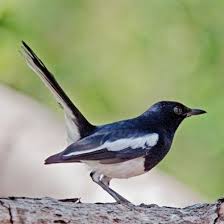 কয়টি পাখি?
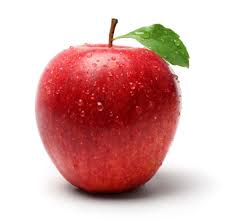 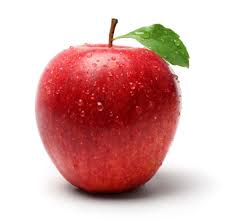 কয়টি আপেল?
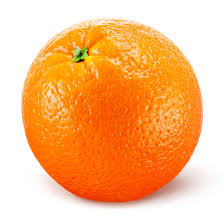 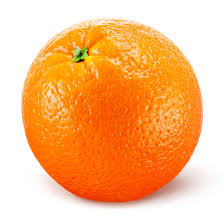 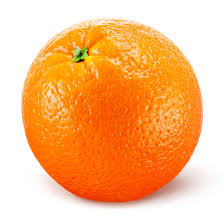 কয়টি কমলা?
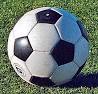 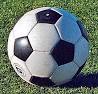 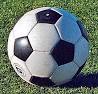 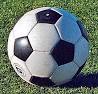 কয়টি বল?
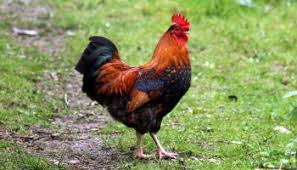 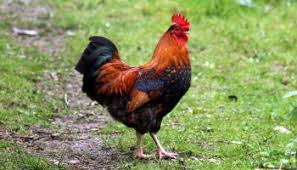 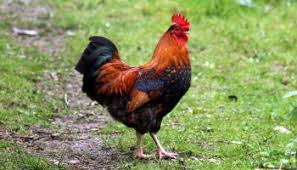 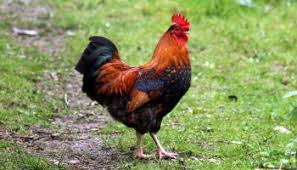 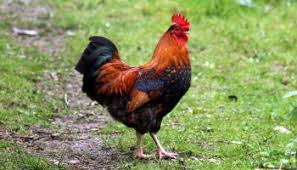 কয়টি মোরগ?
ধন্যবাদ
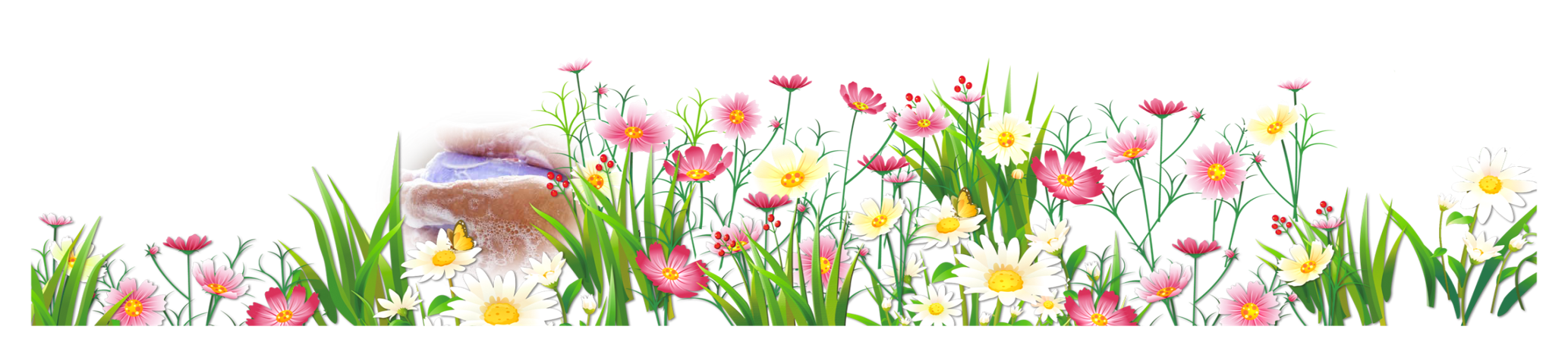